國立臺中科技大學 流通管理系 四技部核心專業課程證照地圖
物流管理領域
必修
選修
核心專業
三年級
四年級
一年級
二年級
下學期
上學期
下學期
上學期
上學期
下學期
下學期
上學期
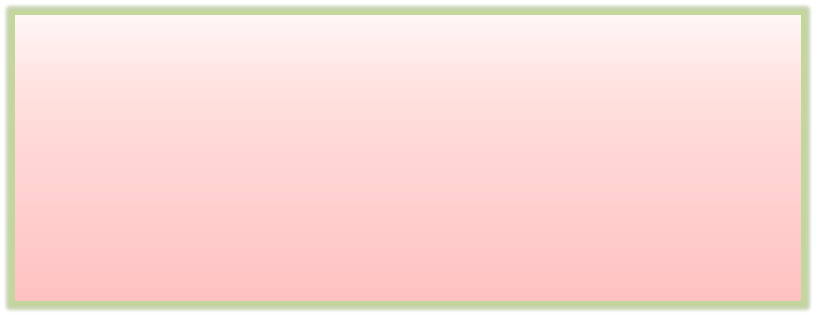 地理資訊系統
(3)
供應鏈管理(3)
物流中心營運實務(3)
流通管理(3)
生產與作業管理Ⅰ(2)
生產與作業管理Ⅱ (2)
供應鏈管理
專業認證
運輸學(3)
商店經營管理領域
全球運籌管理
(3)
物流管理(3)
全球供應鏈與運籌實務專題
(3)
採購管理(2)
餐飲採購與供應鏈管理認證
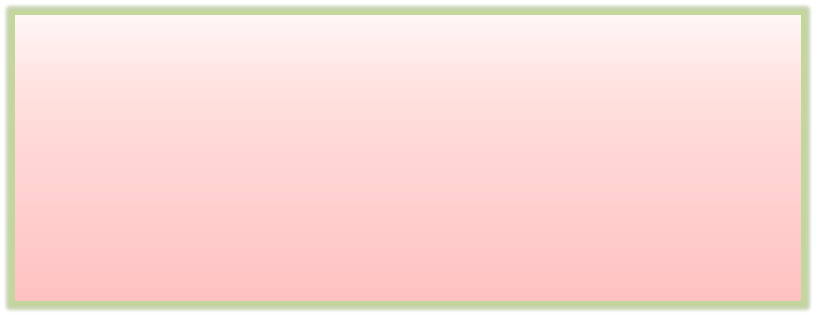 物流運籌
人才-物流管理
流通科技管理(2)
流通管理(3)
供應鏈管理(3)
物流管理(3)
顧客關係管理
(3)
商圈經營與商店規劃
(3)
連鎖業經營管理(3)
流通管理(3)
行銷與
商品管理(3)
服務管理(3)
門市服務
乙級技術士
零售與門市管理實務(3)
流通管理(3)
消費者行為(3)
行銷與
商品管理(3)
零售與門市管理實務(3)
LCCI行銷
管理(二級)
TIMS
網路行銷
網路行銷(3)
流通管理(3)
行銷與
商品管理(3)
消費者行為(3)
電子商務(3)